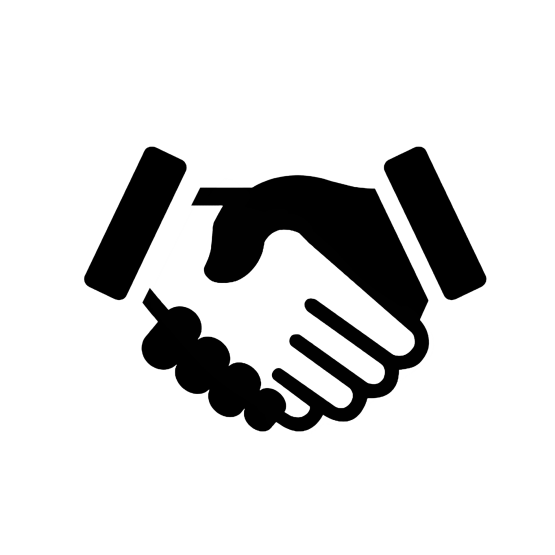 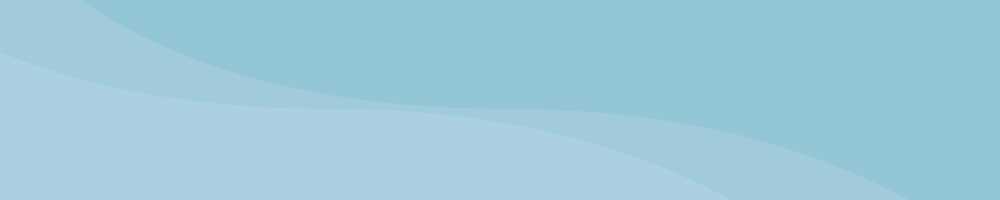 WORKING TOGETHER 
In the West Partnership:  Family Learning and Parental Engagement
Family Club at Saint Roch’s Primary School, Royston, Glasgow. 
What was your aim?
To strengthen the home school relationship
 Mums, Dads, carers and children learn together around themes of literacy, numeracy and wellbeing thereby increasing confidence in home learning. 
Families are linked with other families/ further learning/family activity/volunteering within the school and community thereby improving social isolation.
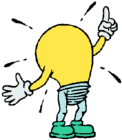 Method
Results
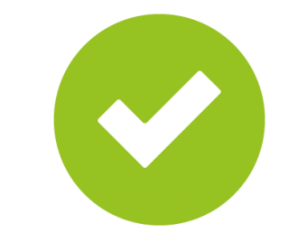 Whole school commitment to the club; parents, children and school staff now call it the ‘Wednesday Club’ and there’s an equal sense of ownership.
An average of 45 attendances at every session.
Stronger links with community partners which have resulted in further projects, e.g. Holiday Hunger Programme, local Bookbug for ESOL Families. 
Parents have completed college courses, taken up volunteering, and been linked into other appropriate support after initial engagement at the club.
Strong friendships have been formed.
Consultation with parents within school and outwith school in local community groups about what support they would like in terms of their child’s schooling, and how it might be set up. Result was after school Family Club, 3-4.15pm every Wednesday in Saint Roch’s Primary. The club incorporates homework support with Teachers, Pizza organised by parent volunteers, and different groups of family activities, e.g. Active Games, STEM Activities, Crafts and Storytelling.
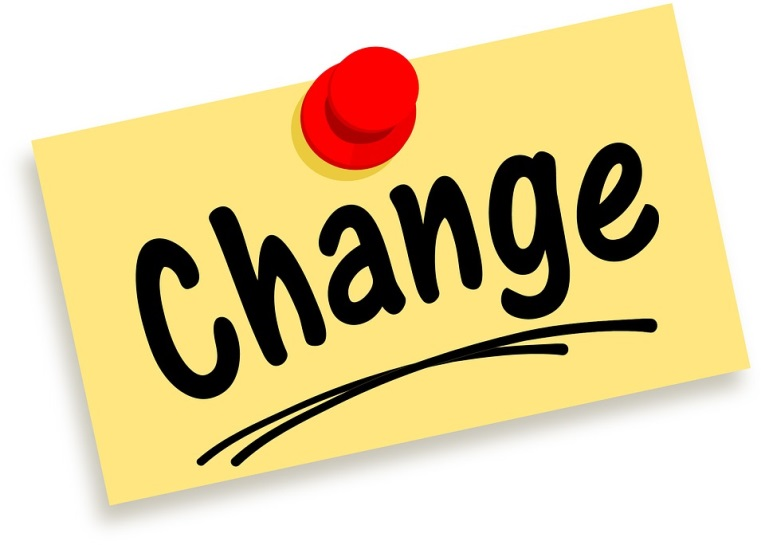 Process Change
The club is now an integrated part of the school week.
At least 6 Teachers attend every week, and now take responsibility for planning and delivering an activity; this is as a result of Teacher feedback stating they benefit from stronger relationships with parents.
Nearly all parents feedback that they feel more confident in helping their child with their homework.
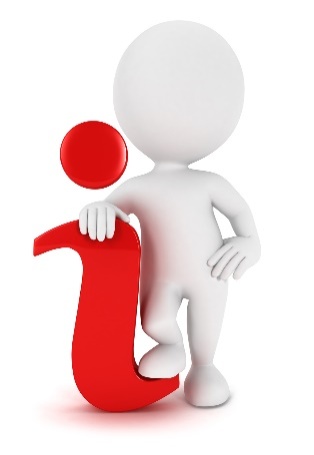 Conclusion
Participant Quotes in conclusion: 
‘I feel more confident in helping my son with his homework both here and at home’ Parent

‘We play games together and this is the first time that his Dad has come along too’ Parent

‘It allows me as a Teacher to get to know the parents in a nice way’. Teacher

‘Me and my daughter have made friends here’ Parent

‘It helps me do the homework with my children. I wait every week for Wednesday to come so that I can see the other Mums and talk to them at the club’ Parent 


‘I like playing with my friends and coming with everyone in my family’ Pupil.
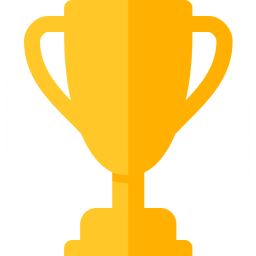 Achievements
Parents report increased confidence in helping their child learn.
Families are linked into further support, e.g. Adult Learning, Benefits Advice, Volunteering
Teachers report an improved home school relationship
Parents and children report new friendships have been formed which have continued at the school gate and beyond.
Parents and children volunteer at the club and are involved in planning.
Children, Parents, Teachers and Family Learning staff have fun together!
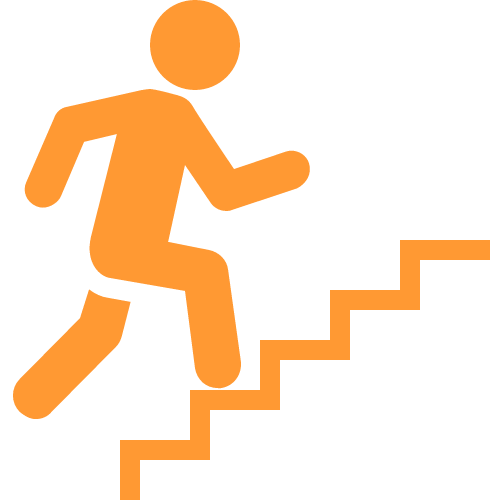 Scale / Spread
What next for your project?
Support school to sustain the club beyond Family Learning Team Involvement.
Develop a planning group incorporating Teachers, Parents, Pupils and other partners to support this sustainability.
Family Learning Officer to use the model to support club development in other schools
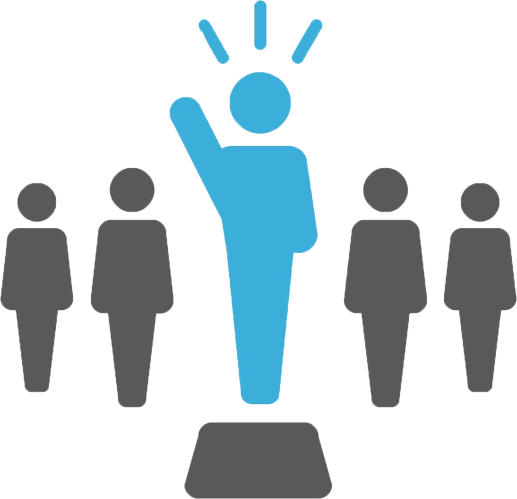 Key Learning Points
LEADERSHIP
Important to have a coordinator to ensure communication between staff, volunteers and families as well as organization of resources, activities, promotion, monitoring, health and safety and evaluation. 
PARTNERSHIP WORKING

Partnership working with local Positive Family Futures Project ensures that community links with families are made; e.g. during session 17/18 154 signposting/referrals were made. 
Willing Teacher involvement has been crucial; Teachers wanted to get involved as it gives them an opportunity for positive informal interaction with parents. 
LIMITATIONS 
Staff, partners and volunteers required in order to support the number of participants.
West Partnership:  Laura Kennedy Family Learning Team Glasgow Life